1
Sviluppare il pensiero critico nei tecnici e nei professionali
Elena Cappai
L’importanza del pensiero critico
La dimensione valoriale
La dimensione normativa
Il ruolo della scuola
L’impatto sulla comunità educante
È necessario che le persone possiedano il giusto corredo di abilità e competenze per mantenere il tenore di vita attuale, sostenere alti tassi di occupazione e promuovere la coesione sociale in previsione della società e del mondo del lavoro di domani.

Le competenze richieste oggi sono cambiate: più posti di lavoro sono automatizzati, le tecnologie svolgono un ruolo maggiore in tutti gli ambiti del lavoro e della vita quotidiana e le competenze imprenditoriali, sociali e civiche diventano più importanti per assicurare resilienza e capacità di adattarsi ai cambiamenti.
Raccomandazione del Consiglio dell’Unione Europea - 22 maggio 2018
Nell’economia della conoscenza, la memorizzazione di fatti e procedure è importante, ma non sufficiente per conseguire progressi e successi. Abilità quali la capacità di risoluzione di problemi, il pensiero critico, la capacità di cooperare, la creatività, il pensiero computazionale, l’autoregolamentazione sono più importanti che mai nella nostra società in rapida evoluzione. Sono gli strumenti che consentono di sfruttare in tempo reale ciò che si è appreso, al fine di sviluppare nuove idee, nuove teorie, nuovi prodotti e nuove conoscenze.
Raccomandazione del Consiglio dell’Unione Europea - 22 maggio 2018
Le persone dovrebbero possedere l’abilità di comunicare in forma orale e scritta in tutta una serie di situazioni e di sorvegliare e adattare la propria comunicazione in funzione della situazione. Questa competenza comprende anche la capacità di distinguere e utilizzare fonti di diverso tipo, di cercare, raccogliere ed elaborare informazioni, di usare ausili, di formulare ed esprimere argomentazioni […]
Essa comprende il pensiero critico e la capacità di valutare informazioni e di servirsene.
Un atteggiamento positivo nei confronti di tale competenza comporta la disponibilità al dialogo critico e costruttivo, l’apprezzamento delle qualità estetiche e l’interesse a interagire con gli altri.
Raccomandazione del Consiglio dell’Unione Europea - 22 maggio 2018
Il pensiero critico e le competenze
Competenza alfabetica funzionale
Competenza digitale
Competenza in materia di cittadinanza
Competenza imprenditoriale
Il pensiero critico e l’educazione civica
“L'educazione   civica   contribuisce   a   formare   cittadini responsabili e attivi e a promuovere la partecipazione piena e consapevole alla vita civica, culturale e sociale delle comunità, nel rispetto delle regole, dei diritti e dei doveri“
Legge 20 agosto 2019 n. 92
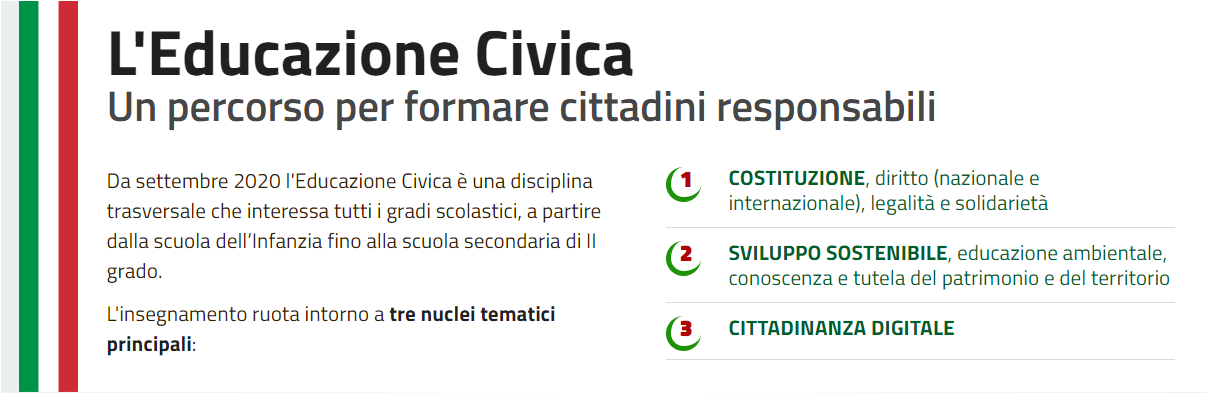 https://www.istruzione.it/educazione_civica/
Perché PATHS?
Il successo del modello
L’entusiasmo degli studenti
La sfida della condivisione delle pratiche
Un’idea di filosofia come azione problematizzante che aiuta a pensare con la propria testa  e luogo di collegamento tra le conoscenze
La realizzabilità all’interno del curricolo di Educazione Civica
[Speaker Notes: BOSELLI:Quest’anno hanno partecipato 27 classi, e di queste 9 sono del corso per adulti.]
La sperimentazione in Piemonte 1/3
Aprile 2022: la proposta agli Istituti Tecnici e Professionali

Cornice valoriale: Utilizzare l’esercizio del domandare, al fine di rafforzare la ricerca di un orizzonte di senso che aiuta a definire la propria identità, anche in relazione agli altri e al contesto storico-culturale nel quale viviamo.

Cornice curricolare: Insegnamento trasversale dell’Educazione Civica a.s. 2022/23
La sperimentazione in Piemonte 2/3
Giugno 2022: la risposta delle scuole

12 istituti disseminati sul territorio, statali e paritari

65 classi
La sperimentazione in Piemonte 3/3
Grazie per l’attenzione
Elena Cappai
Dirigente Tecnico – USR per il Piemonte
elena.cappai@istruzione.it